Тюменская региональная автономная некоммерческая благотворительная организация помощи инвалидам и иным лица с тяжелыми и множественными нарушениями развития, в том числе и с расстройствами аутистического спектра «ОТКРОЙ МНЕ МИР»
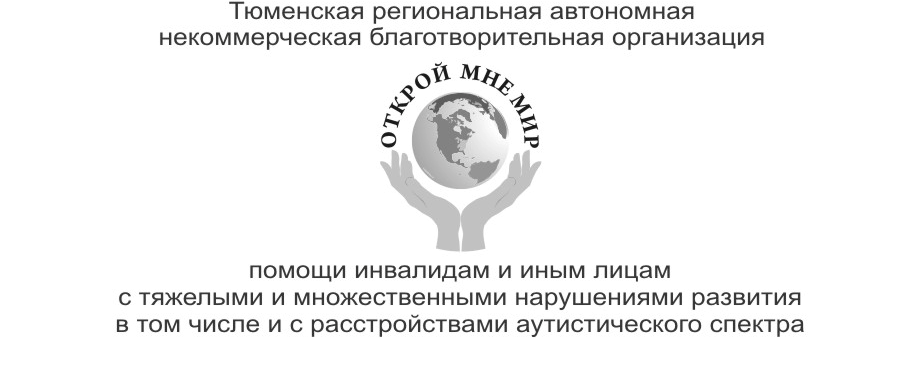 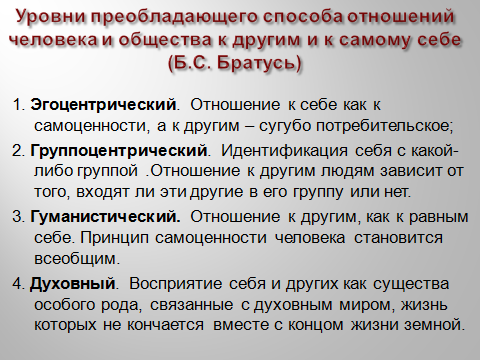 Мы разные, но равные
ИМ НУЖНА ВАША ДРУЖБА